МБОУ «Малоенисейская СОШ»- структурное подразделение
Экологический ай-стоппер - инновационная форма работы по ЭКОвоспитанию дошкольников»
Старший воспитатель чепрасова а.и.
Воспитатель чеботарева л.м.
13.03.2024
Введение
В настоящее время все страны мира столкнулось с глобальной экологической проблемой. Все беднее становится растительность планеты, полностью исчезают некоторые виды животных, птиц, опасные химические вещества постоянно выбрасываются в атмосферу, в окружающей среде накапливаются неразлагающиеся отходы.
Эта проблема актуальна и для образования. Так как одна из основных задач детского сада по условиям реализации ФГОС ДО – вырастить и воспитать защитника природы.
А наша задача как педагогов - обогатить детей знаниями, научить их любить и беречь свою землю, природу. И мы ставим перед собой цель - дать как можно больше экологических знаний детям.
Проблема: Современные дети отличаются «клиповым мышлением», воспитанные экранной культурой телевизоров, компьютеров и айфонов. Их внимание очень сложно привлечь к проблеме экологии. Необходимо что-то необычное, яркое, бросающееся в глаза, то есть визуальный раздражитель, не позволяющий пройти мимо.

Актуальность.
Для привлечения внимания детей  используют различные методы, основанные на применении креативных, ярких решений, интересные визуальные эффекты, рекламный элемент. 
 «Экологический ай-стоппер» - инновационный метод  работы по экологическому воспитанию детей.
Ай-стоппер (от англ. Eye stopper - ловушка для глаза) - яркий, неординарный, выделяющийся элемент или необычный способ подачи информации, привлекающий внимание.
Задача стоппера остановить случайно брошенный взгляд, вызвать любопытство, приковать внимание, обеспечить тем самым интерес и запоминаемость.
Сильнейший ай-стоппер – это цвет, особенно яркий, ведь именно цвет предмета человеческий глаз различает быстрее всего. Этой особенностью пользуются для создания экологических ай-стопперов, призванных обратить внимание, приковать взгляд к экологическим объектам. В настоящее время значительная часть «ловушек для глаз» расположена в печатной рекламе.
Достаточно подобрать фразу, продумать оформление, немного ловкости рук и терпения и необычная надпись готова привлечь внимание.
Примеры ай-стоппера:
«Батарейка, сдавайся!»
«Елочка, живи!»
 «Покормите птиц зимой»
 «Берегите первоцветы!»
 «Крышечки добра»
«Сортируя отходы – сохраним природу!»
 т.д.
Занятие НОД «Друзья природы»
          в 1-младшей группе
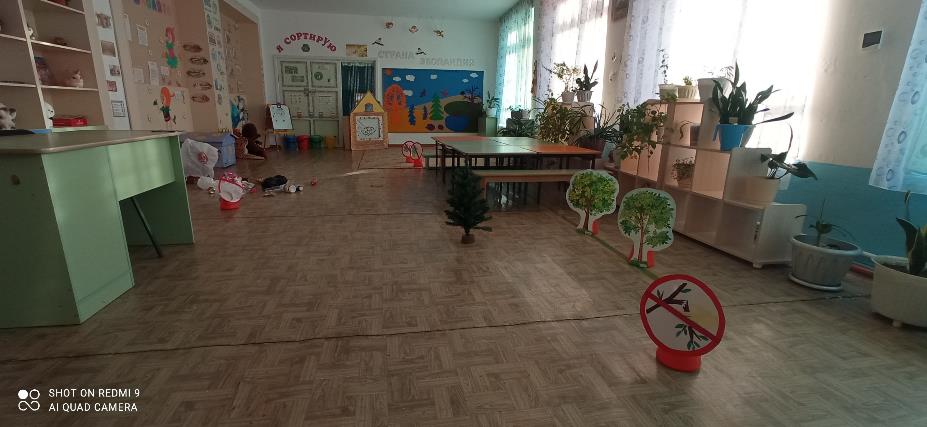 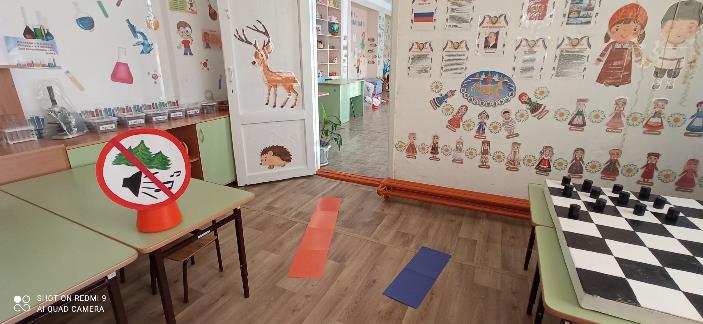 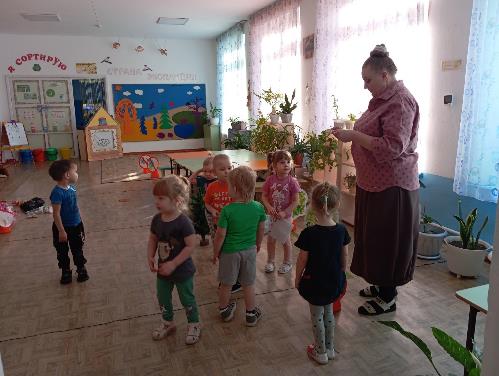 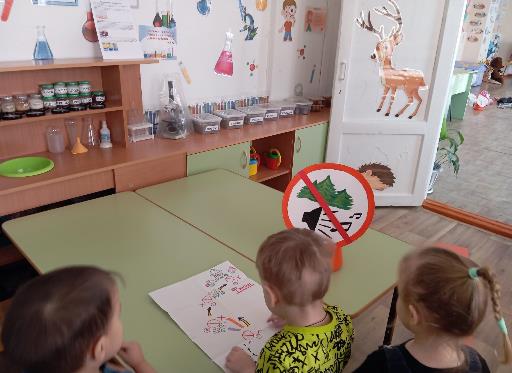 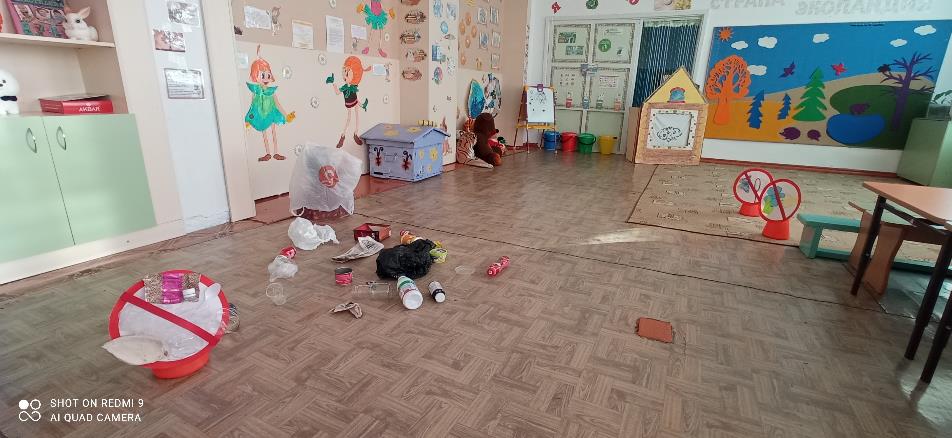 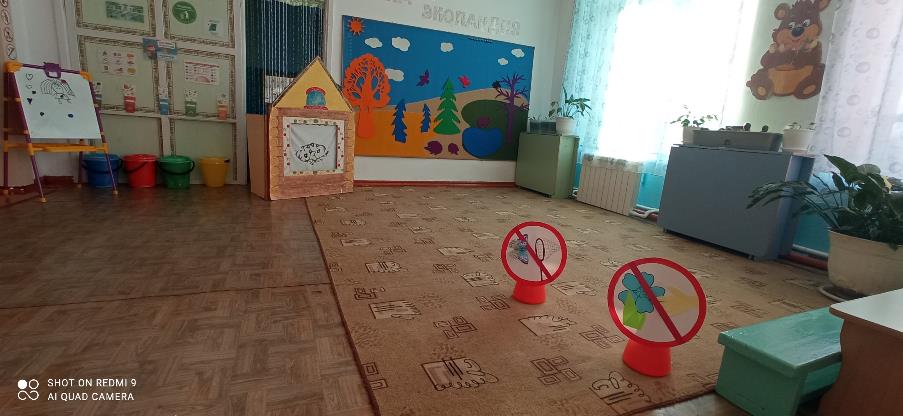 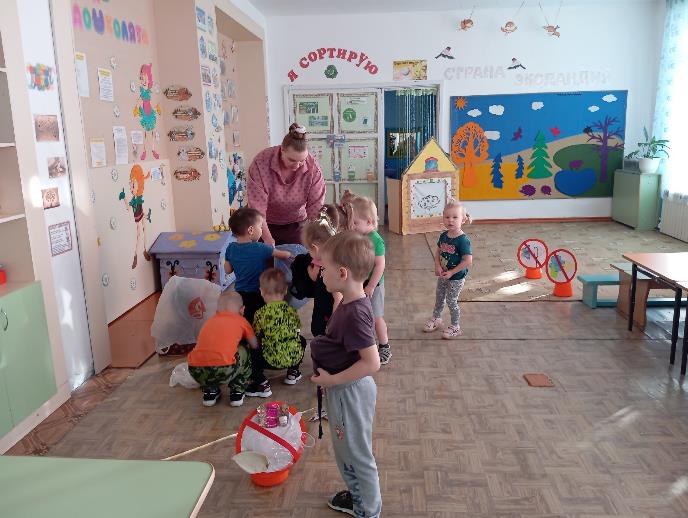 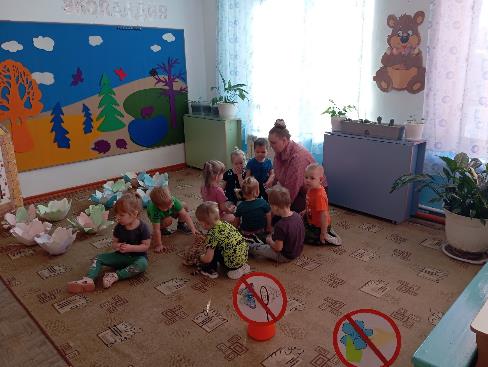 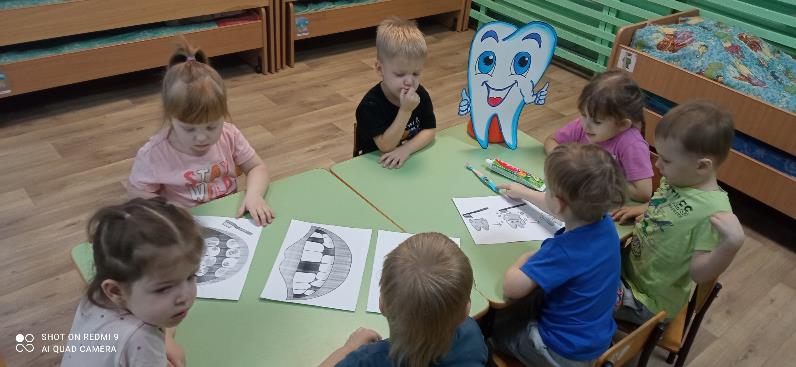 День зубной феи
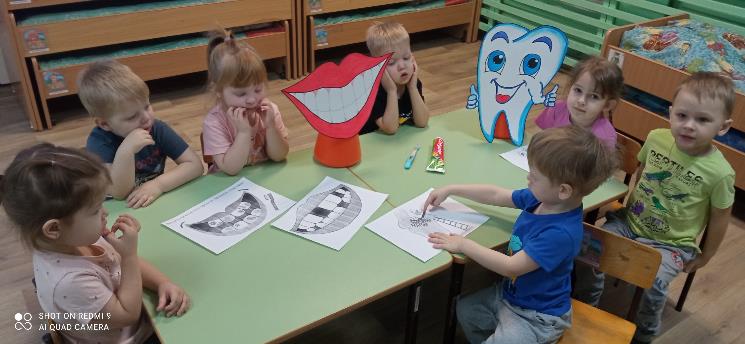 День стоматолога
Добрые, полезные крышечки:        1- младшая и
                                                                подготовительная группы
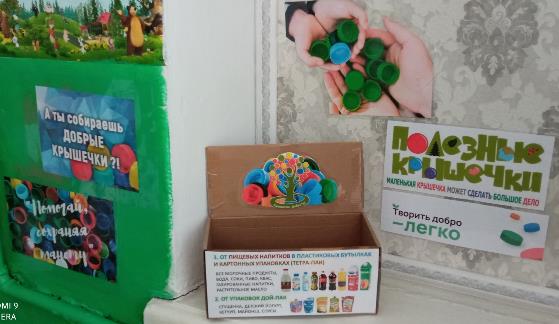 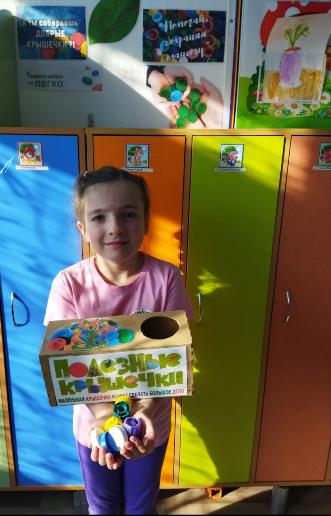 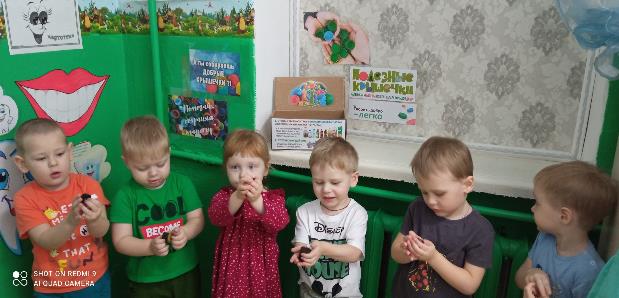 Добрые и полезные крышечки:          
                                                                   средняя и старшая группы
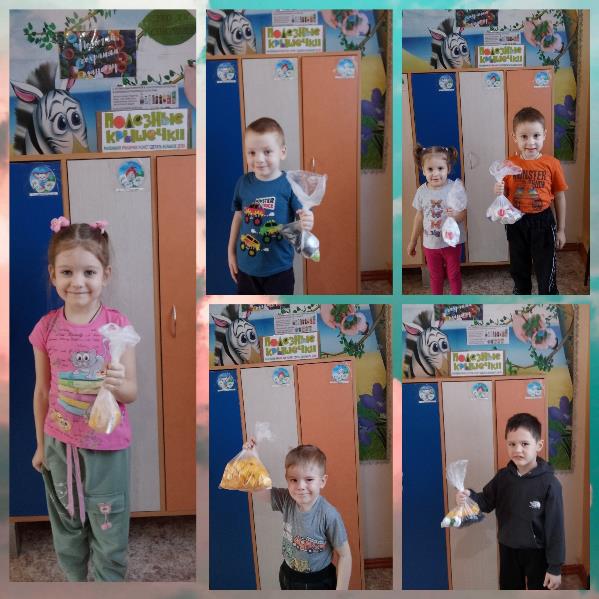 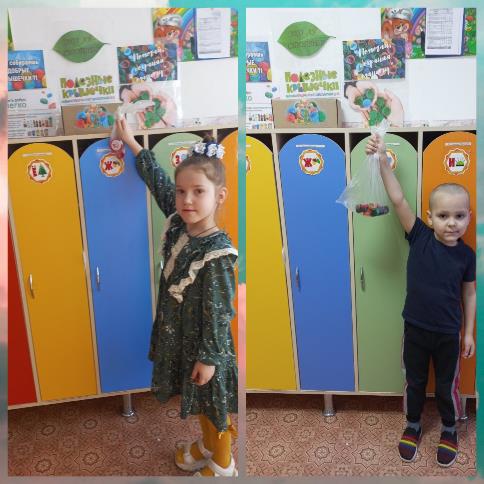 Работа с родителями:
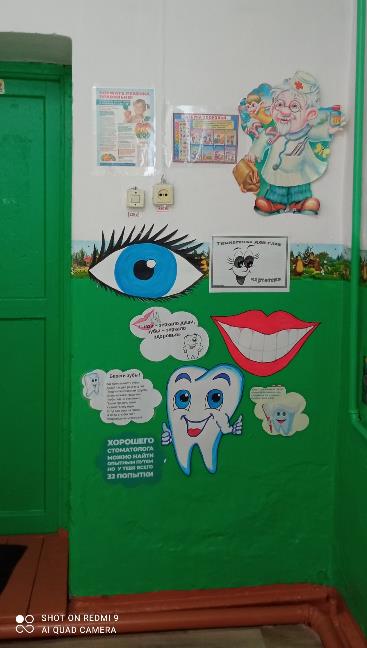 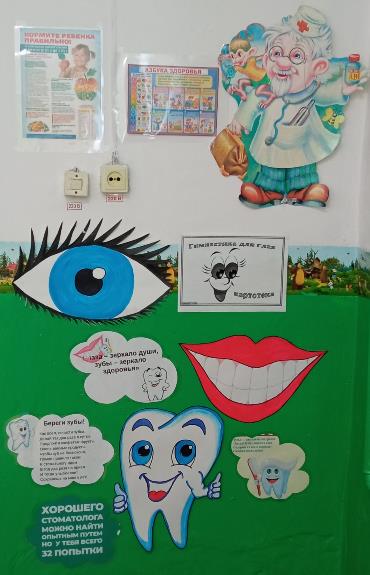 Здоровье- сберегающие ай- стопперы 
с тезисами и короткими высказываниями
Гимнастика для глаз, гигиена ротовой полости и зубов
Использование  ай-стоппера в ДОУ – совершенно новая технология, цель которой – привлечь внимание детей и родителей к какой-то важной информации, которую хочется донести.
Ай – стоппер своей яркостью поможет вам решить все необходимые образовательные и воспитательные задачи, которые вы ставите!
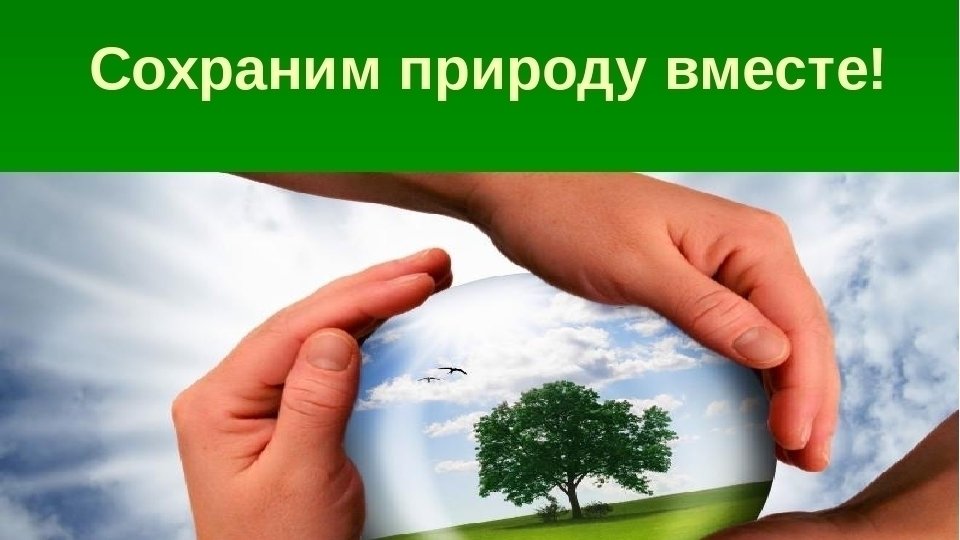